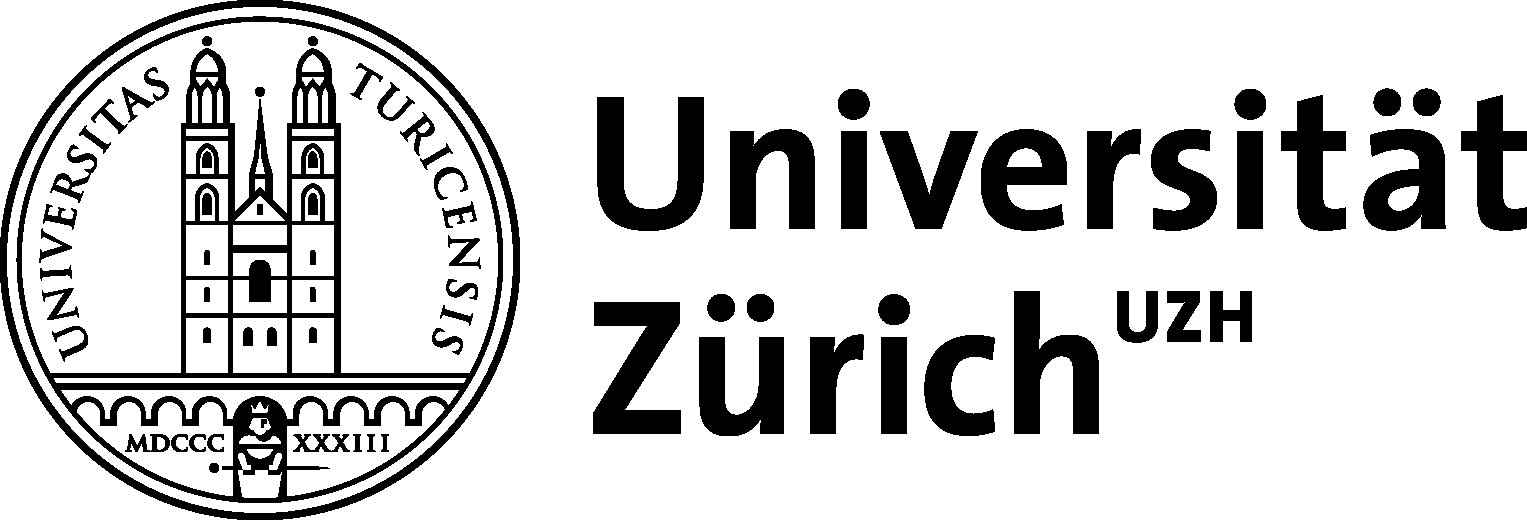 Psychologie
Allgemeines
Ist kein Monofach
Zwei kleine Nebenfächer à 30 Credits
1 grosses Nebenfach à 60 Credits
Master ist notwendig für Chancen auf dem Arbeitsmarkt
Nur der Masterabschluss berechtigt zum tragen der Berufsbezeichnung Psychologe
Assessment
Umfasst die ersten zwei Semester

Prüfungen sind erst im Sommer, keine Prüfungen nach dem Wintersemester

Der Stundenplan ist vorgegeben

Interaktives Proseminar
Gute Hilfe für dein Einstieg ins Studium

Assessmentmodule
Vermitteln die Grundlagen für das weiterführende Studium
Die Module können variieren
Aufbaustudium
Umfasst 4 Semester

14 Pflichtmodule und 3 Wahlmodule
Es lässt sich wenig gestalten

Sollen eine breite Grundlage für den Master schaffen
Master
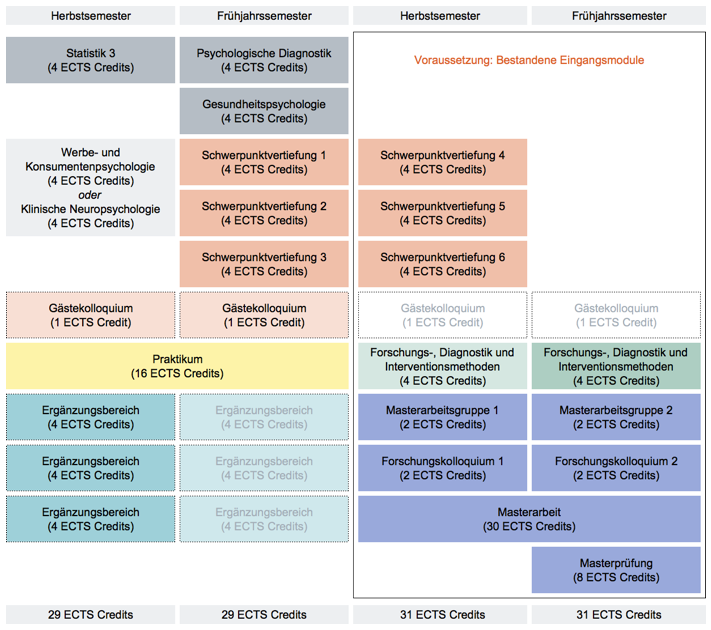 Umfasst 4 Semester

Praktikum ist ein Teil des Masters
Praktikum von insgesamt 504 Stunden

Ist neu ein Mono Master

Berechtig nach Abschluss zur Berufsbezeichnung Psychologe/Psychologin
Studienalltag
Vorlesungen und einmal in der Woche ein Seminar

Informationen müssen selber geholt werden

Keine Präsenzpflicht
Eigenverantwortung

Stundenplan ist stark fixiert
Assessmentprüfung
Nach 2 Semestern im Sommer

Jedes Modul mindestens eine 4.0
Keine Kompensation

Hohe Durchfallquote, ca. 50%

Stoff über ein Jahr
Berufsaussichten
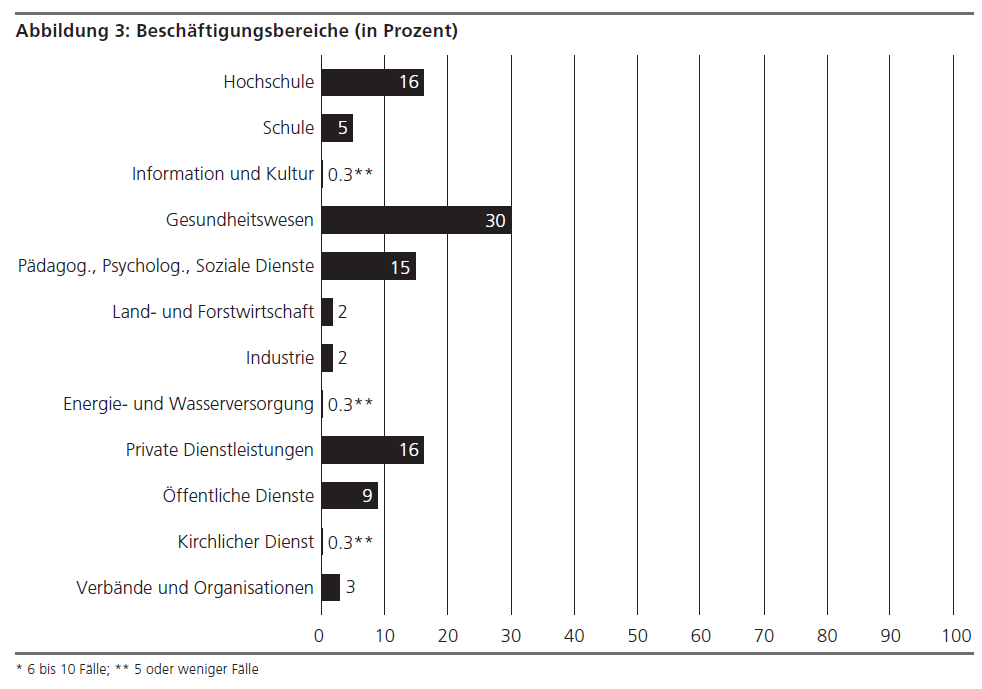 Wirtschaft und Verwaltung
Gesundheitswesen
Bildung
Forschung
Wohnen in Zürich
Sehr teuer
Grosse Nachfrage
Früh suchen
Nicht nur in Zürich selber suchen
Gutes ÖV-Netz
Einiges billiger
Kosten
WG: Ungefähr 700.-
Pendeln: Bis zu ca einer Stunde sinnvoll
Verbindungen in Zürich
AKV Kyburger – Männerverbindung, Block
AV Turicia – Männerverbindung, Block
AV Welfen – gemischte Verbindung
AV Orion – gemischte Verbindung
AV Filetia-Turiciencis – junge Frauenverbindung
AB Glanzenburger – Männerverbindung

Gute Kontakte für Wohnungssuche, Mentoring, Stellensuche
Fachverein / ASVZ
FAPS
Mailingliste für viele Infos rund ums Studium
Skripte zu den Vorlesungen
Alte Prüfungen

ASVZ
Verschiedenste Angebote im Bereich Sport
Yoga, Kraftberatung, Tauchen, etc.
Zugang zu Fitnessraum, Schwimmbad, Tennisplatz
Zeiten für Studenten beachten
Anmeldung
http://www.uzh.ch/de/studies/application/bachelor/apply.html

Anmeldeperiode: 1. Dezember - 30. April (Herbstsemester)
Man kann sich noch später anmelden 1. Mai - 31. Juli dies kostet jedoch 400.-

Das Psychologiestudium kann nur im Herbst begonnen werden!
Fragen?